{ بسم الله الرحمن الرحیم }
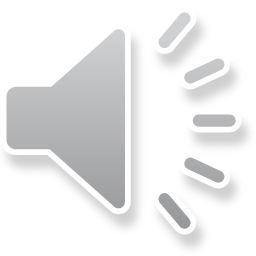 درس 3 {رنگین کمان }
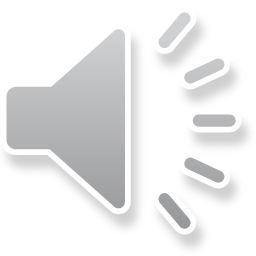 اگر باران امد و قطره های باران در اسمان ماند  و بلافاصله خورشید به قطرات بتابد رنگین کمان تشکیل می شود
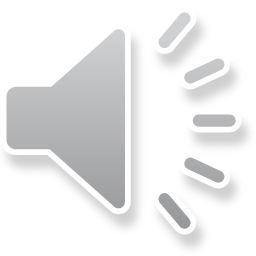 ازتجزیه ی نور خورشید توسط قطره های باران 7 رنگ  گوناگون نهان میشود و رنگ ها به ترتیب زیر است
4 سبز
5 ابی
3 زرد
6 نیلی
2 نارنجی
7 بنفش
1قرمز
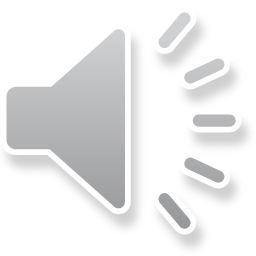 چند تا رنگین کمان بسازیم
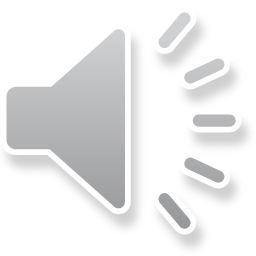 اول ما  نور را به سمت منشور می تابانیم و بعد می توانیم رنگین کمان را تماشا کنیم نکته :  قطرات باران همانند منشور عمل میکنند
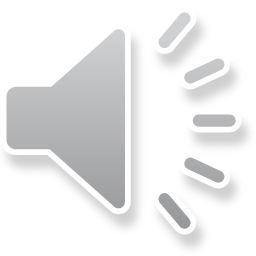 اول ما  یک اینه را در اب میزاریم سپس نور را در قسمتی که ایینه در ان فرو رفته است نور میتابانیم و رنگین کمان نمایان میشود
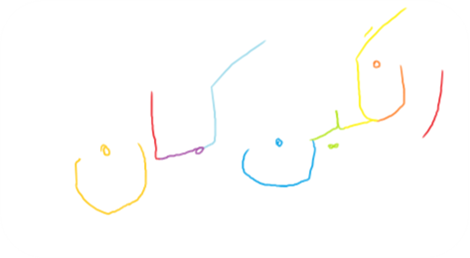 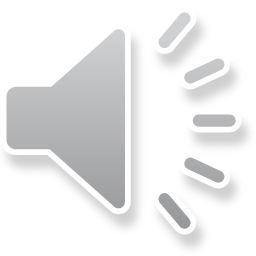 ما یک لوله ی خودکار شفاف را رو بروی نور میگیریم
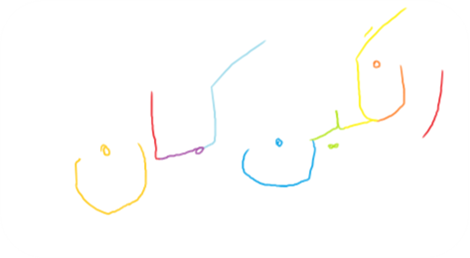 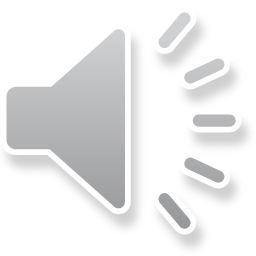 اول باید پشت به افتاب بایستیم و با اب پاش در اسمت  اب بریزم انگاه میتوانیم رنگین کمان را در اسمان تماشا کنیم
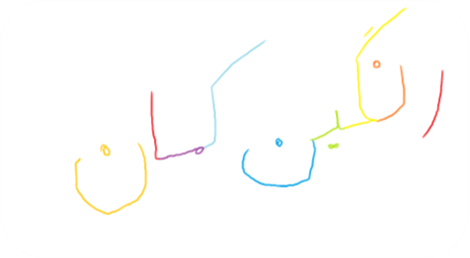 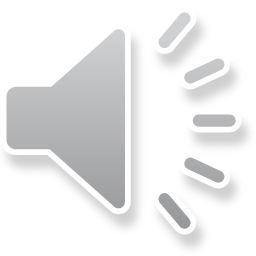 بیندیشیم  در قرن هفتم دانشمندی به نام اسحاق نیوتن برای اولین بار نشان داد که رنگین کمان و سایر طیف ها به این دلیل تشکیل میشوند که پرتو ها دارای رنگ های مختلف به میزانهای متفاوتی میشکنند یا جدا میشوند  او با استفاده از یک منشور این مطلب را کشف کرد
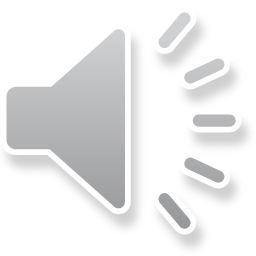 {پایان}
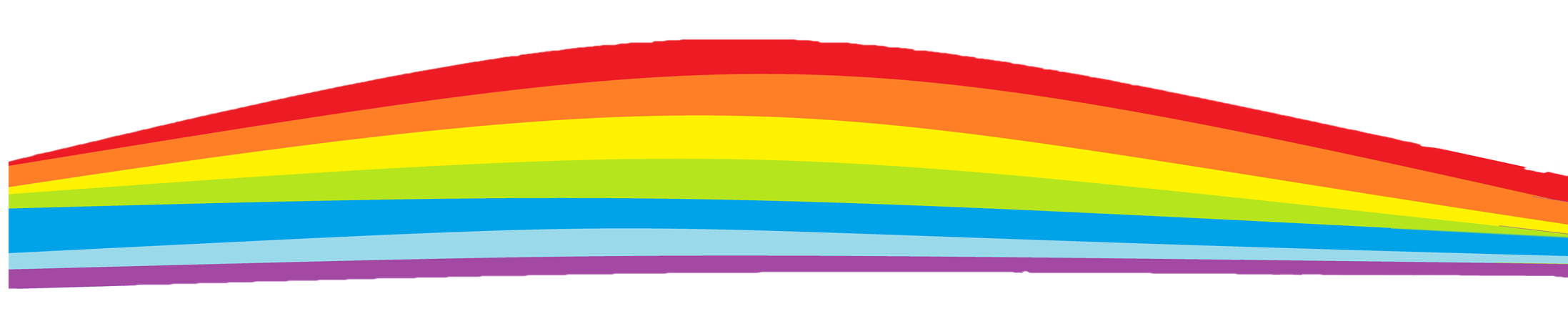 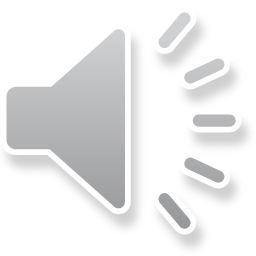